A Resolução de ProblemasMétodos
PRO2310 – Engenharia e Sociedade
Prof.: Laerte Sznelwar

                GRUPO 06
				Giuliana Nardini Machado - 8039460
				Estefania Esbaile - 8039918				Daniela Ichikawa - 4174263				João Henrique Zabini - 8039630 
				Gaetano Iannaco - (Inter)
Introdução
Engenharia = Soluções para Problemas Técnicos
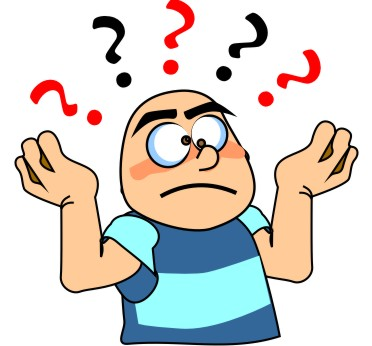 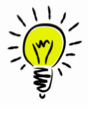 Introdução
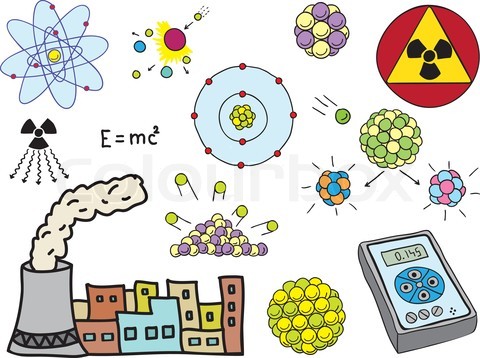 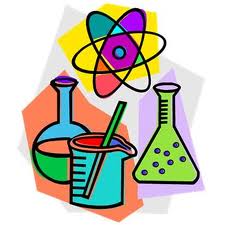 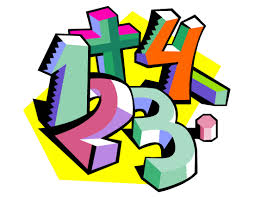 DEPENDE!!!!!!!!!!!!!
Introdução
Ter Conhecimento Técnico
Ser Criativo
Ser Inovador
Seguir Técnicas
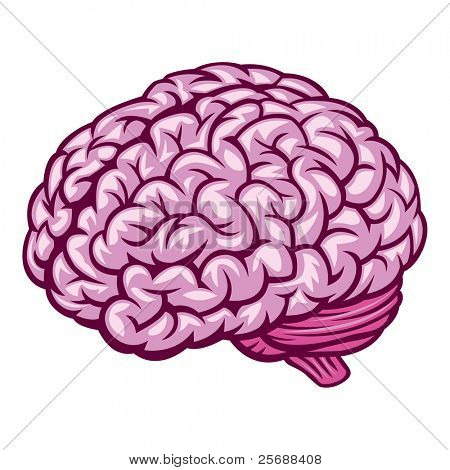 MUITO IMPORTANTE!!!!
Introdução
Conhecimento
Criatividade
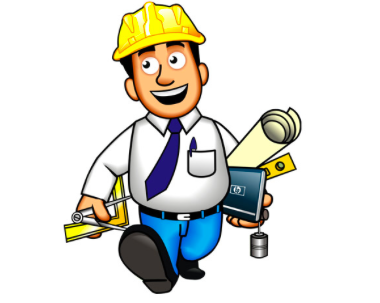 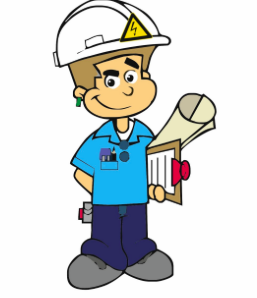 TÉCNICA
Introdução
Etapas do Processo de Decisão
Formulação do Problema
Análise do Problema
Pesquisa das Alternativas Possíveis
Avaliação das Alternativas
Escolha de Melhor Solução
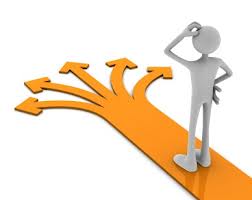 Formulação do Problema
O que é isto?
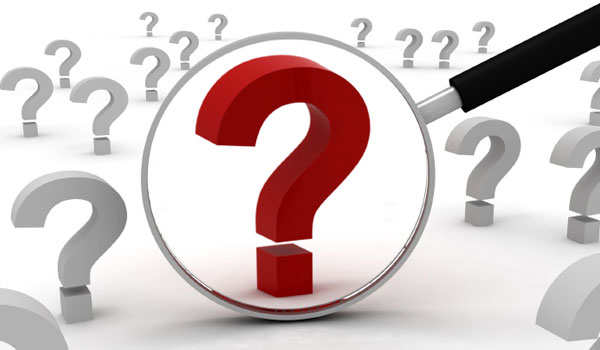 Formulação do Problema
Partida e Chegada
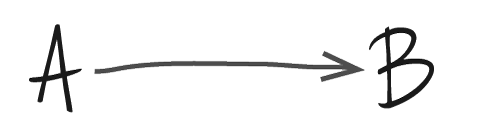 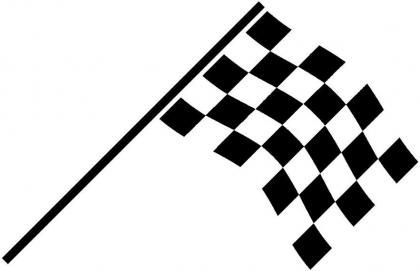 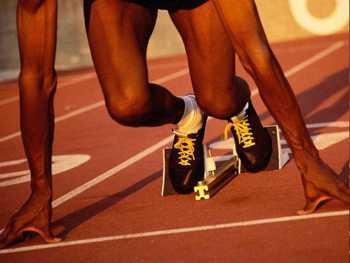 Formulação do Problema
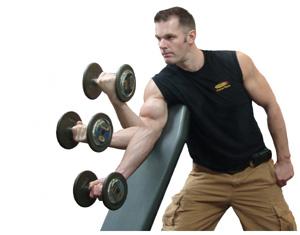 Número de Repetições

Critérios de Preferência

Prazo para a Solução
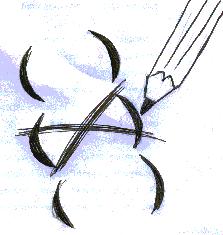 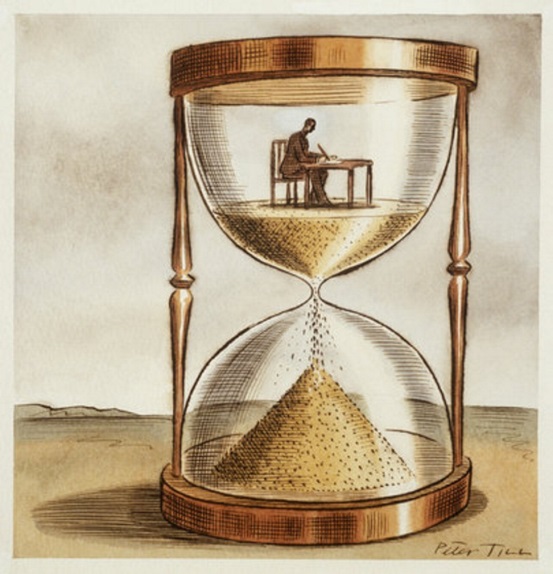 Formulação do Problema
Restrições e Amplitude do Problema
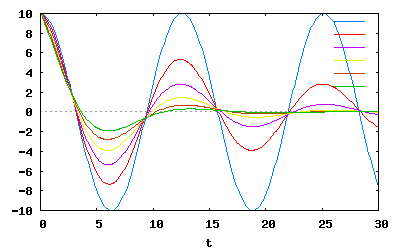 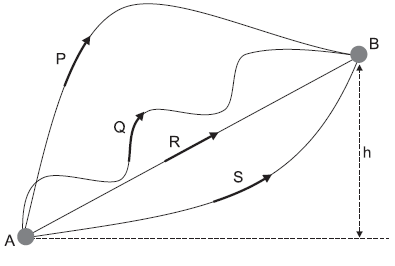 Formulação do Problema
Exemplo de Edward V. Krick
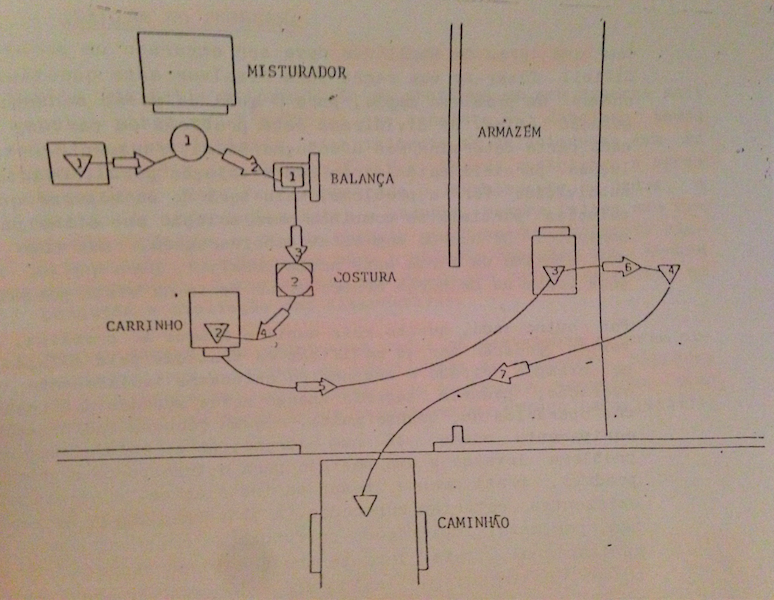 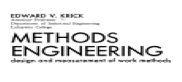 Formulação do Problema
Pergunta Final

Com que grau de amplitude deve ser encarado um problema?
Análise do Problema
Detalhar Características
  - Especificações
  - Levantamento de Dados

Definir Restrições
  - Reais
  - Econômicas
  - Administrativas
  - Fictícias
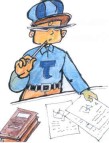 Análise do Problema
Teoria das Restrições
Autor: Eliyahu M. Godratt
  - Físico Israelense
  - Autor de Vários Livros
  - Mundo do Ganho X Mundo do Custo
  - Melhoria da Produtividade
  - Decisão Gerencial Focada na Lucratividade
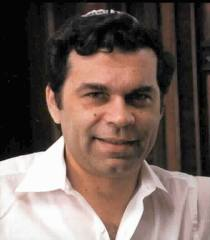 Análise do Problema
Princípios Básicos
  - Simplicidade Inerente (Convergência)
  - Consistência
  - Respeito
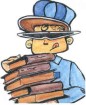 Análise do Problema
Processo de Raciocínio
  - O que mudar?
  - Para o que mudar?
  - Como causar a mudança?
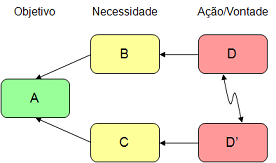 Análise do Problema
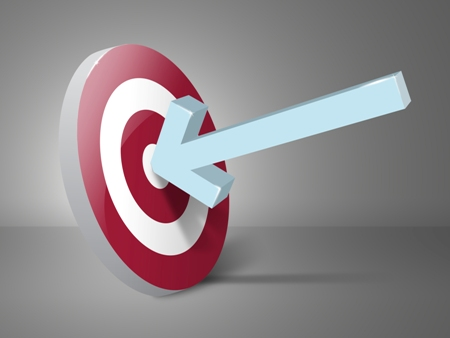 5 Etapas do Foco
  - Identificar Restroções
  - Decidir como Explorá-las
  - Subordinar as Decisões a elas
  - Elevar as Restrições
  - Voltar à Etapa 1 (caso a restrição seja quebrada)
Pesquisa das Alternativas
Buscar as Possíveis Soluções para o Problema


Respeitar as Restrições do Problema
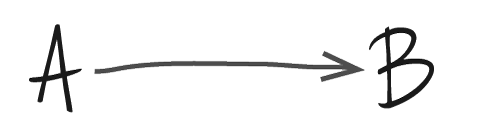 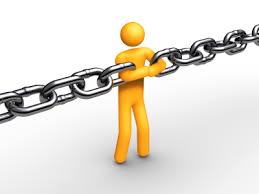 Pesquisa das Alternativas
Objetivo Ideal: Todas as Alternativas Possíveis
     
			Escolhe-se a Alternativa Ótima
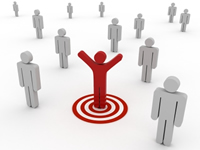 Grande 
Desafio
Pesquisa das Alternativas
Espaço das Alternativas
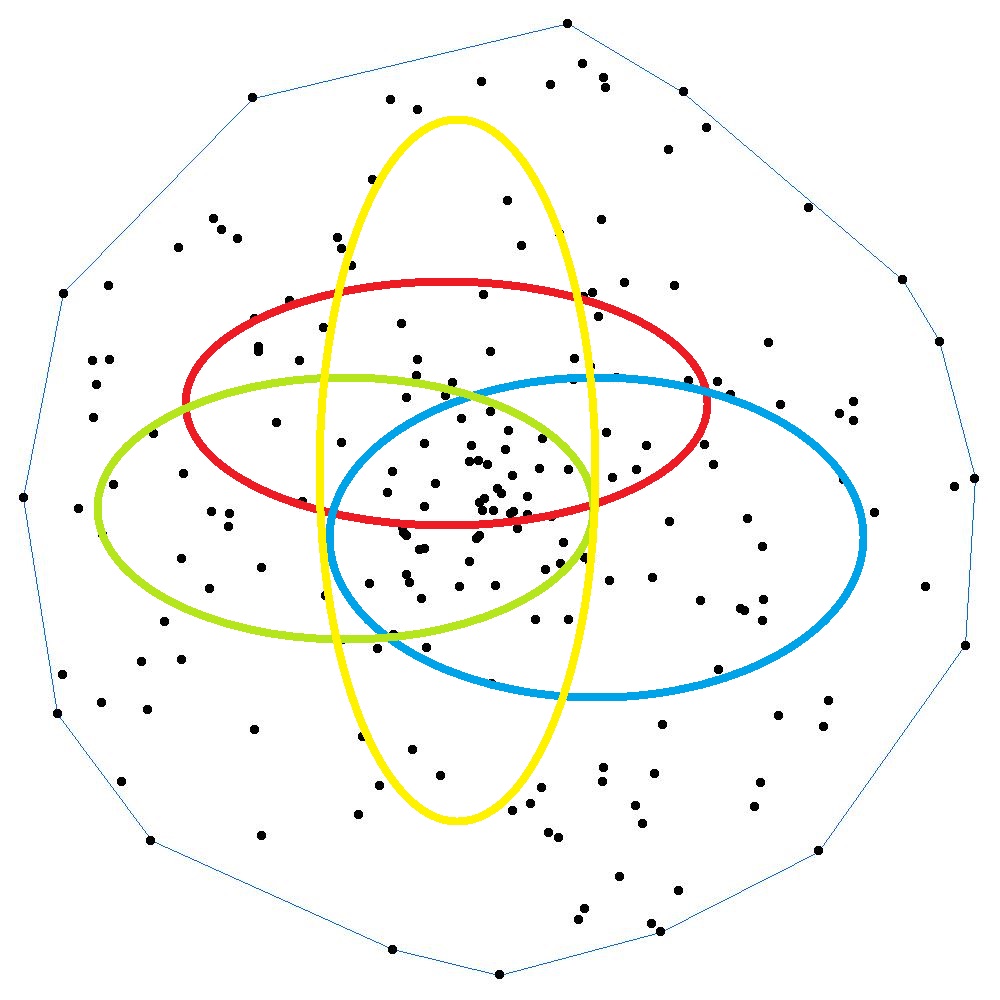 Pesquisa das Alternativas
Pesquisa das Alternativas
Elemento Importante: Criatividade
Conhecimento
Expetiência
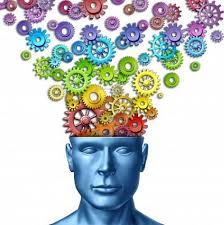 Grau de Liberdade da Mente
Pesquisa das Alternativas
Sugestões:

  -Formular o Caso de Forma Ampla
  - Evitar Excesso de Familiaridade com o Método                       Existente
  - Estar sempre Atento com as Restrições Fictícias
  -Ampliar o Conhecimento relativo ao Assunto Estudado
Pesquisa de Alternativas
Para a Criatividade 
  - Exercer o Esforço Necessário
  - Adotar sempre Atitude Crítica
  - Tentar Atacar o Problema Sistematicamente
  - Fazer Lista de Indagações
  - Procurar muitas Alternativas
  - Afastar o Pensamento de Soluções já Existentes ou já Exploradas
  -Evitar o Conservadorismo
  -Evitar a Rejeição ou Satisfação Prematura
  -Trabalhar em Ambiente Adequado
  -Estar sempre Consciente das Limitações da Mente
Avaliação das Alternativas
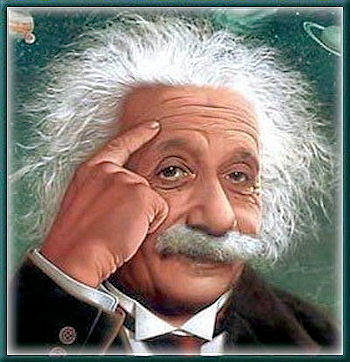 Avaliação das Alternativas
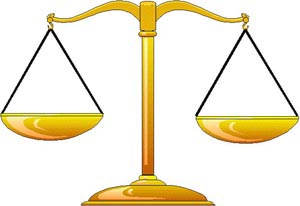 Custo
Resultado
Avaliação das Alternativas
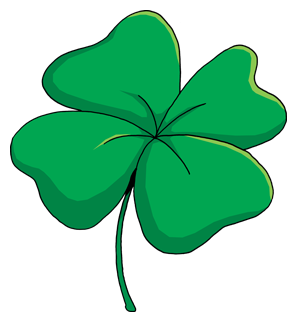 Caráter Aleatório
SORTE OU REVÉS
NÃO EXISTE UMA LÓGICA!!!!!
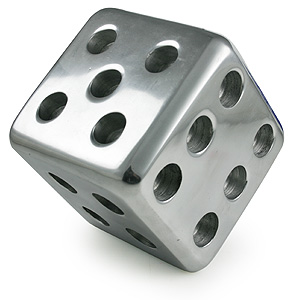 A SOLUÇÃO ÓTIMA PODE SER QUALQUER UMA DAS PENSADAS OU NEM ESTAR ENTRE AS PENSADAS!!!!!!
Avaliação das Alternativas
Continuar ou Parar?
Intuição
Percepção
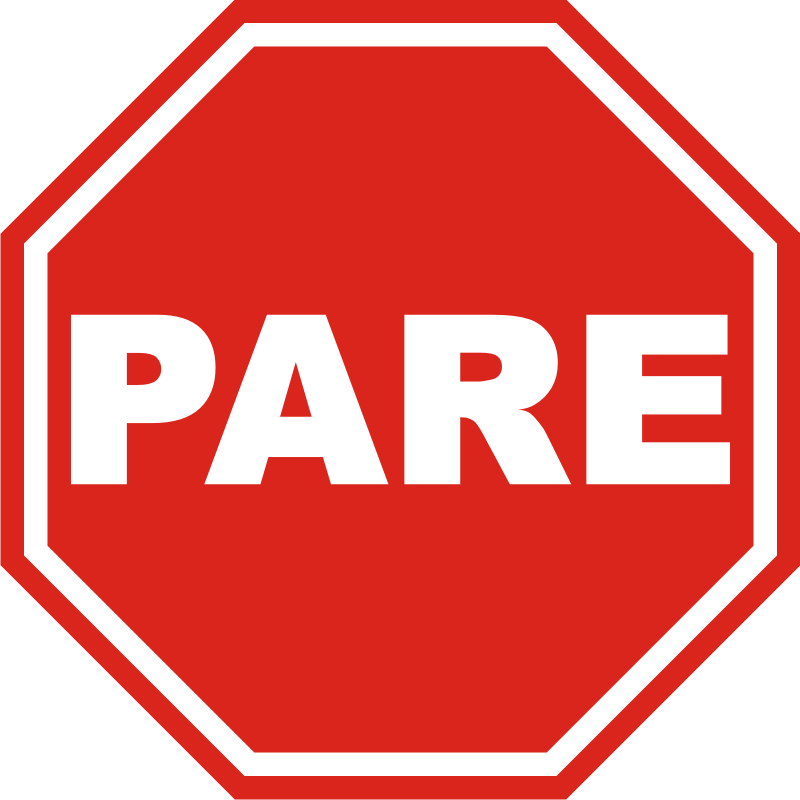 Prazo
Prioridades
Avaliação das Alternativas
Marck e Simon
  - quase nunca se procura a alternativa ótima
  - estabelece-se um nível de aceitação
  - encontra-se alternativas satisfatórias
  - PROBLEMA: muitas alternativas satisfatórias
  - SOLUÇÃO: aumentar o nível de exigência
Quanto mais extensa a pesquisa por alternativas, maior probabilidade da solução aproximar-se da ótima!!!!!!
Escolha da Melhor Solução
Fatores Subjetivos           ACEITÁVEIS E NECESSÁRIOS
Fatores Empíricos/ Científicos
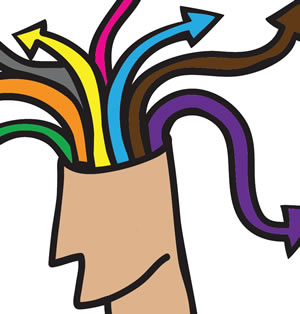 DESEJÁVEIS
Escolha da Melhor Solução
É COMPLICADO,
		BOA SORTE!!!!!!
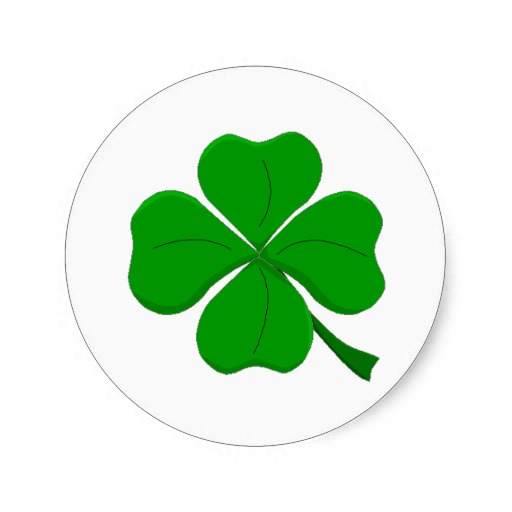